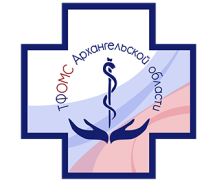 «Отчет об исполнении бюджета территориального фонда обязательного медицинского страхования Архангельской области за первое полугодие 2021 года»
Архангельск, 2021 г.
Поступление доходов в бюджет территориального фонда за первое полугодие 2021 года
Расходы бюджета территориального фонда за первое полугодие 2021 года
Расходы бюджета территориального фонда  на оплату медицинской помощиза первое полугодие 2021 года
НСЗ «ФО мероприятий»
Использование средств НСЗ ТФОМС АО на мероприятия по дополнительному образованию, приобретению и ремонту оборудования
ПЛАН МЕРОПРИЯТИЙ ПО СРЕДСТВАМ НСЗ НА 1 КВАРТАЛ 2021 ГОДА – 14,4 млн.руб. 
	ИСПОЛЬЗОВАНО СРЕДСТВ НСЗ ТФОМС АО – 2,6 млн. руб. (18,2%)
Обучено 322медицинских работника на сумму 1,1 млн. руб.  (86,6% от плана 1,2 млн. руб.)
Приобретена 1 ед. мед.  оборудования на сумму 0,9 млн. руб.  (35,9% от плана 2,7 млн. руб.)
Отремонтировано 3 ед. мед. оборудования на сумму 0,6 млн. руб. (5,6% от плана 10,5 млн. руб.)
ФП «Кадры»
Использование средств НСЗ ТФОМС АО для софинансирования расходов медицинских организаций на оплату труда врачей и среднего медицинского персонала
Реализация ТПОМС
Итоги реализации территориальной программы ОМС за первое полугодие 2021 года
Справочно
В целях дополнительного финансового обеспечения оказания медицинской помощи лицам, застрахованным по ОМС,  в том числе с заболеванием и (или) подозрением на COVID-19  в рамках реализации территориальной программы ОМС,  в бюджет ТФОМС Архангельской области в июле и августе 2021 года поступили иные межбюджетные трансферты  в сумме 1,6 млрд. рублей. 
Указанные средства направлены на оплату ранее отказанных в оплате страховых случаев в условиях  круглосуточного стационара в соответствии с правилами, утвержденными Правительством РФ.
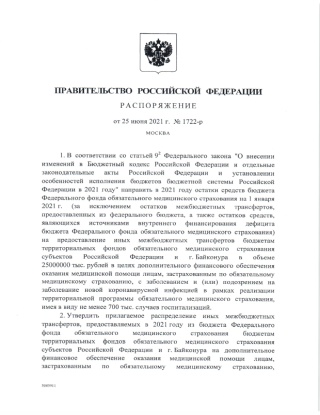 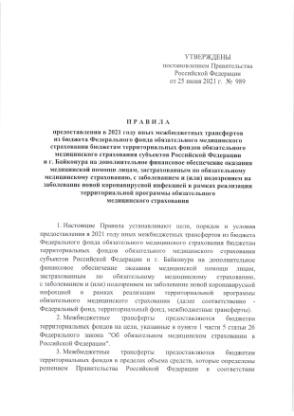 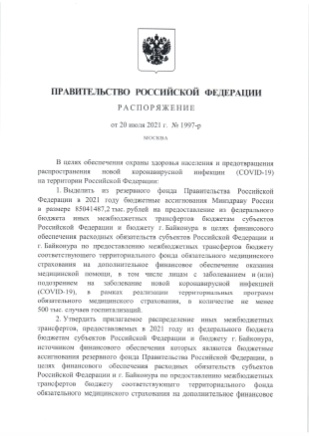 Реализация ТПОМС
Итоги реализации территориальной программы ОМС за первое полугодие 2021 года
02.08.2021 внесены изменения в территориальную программу государственных гарантий бесплатного оказания гражданам медицинской помощи в Архангельской области на 2021:
с учетом реальной потребности населения Архангельской области в диагностических исследованиях методами компьютерной томографии, магнитно-резонансной томографии и патологоанатомических исследованиях, обусловленной высокой заболеваемостью, в том числе новой коронавирусной инфекцией, онкологическими заболеваниями, с целью соблюдения сроков проведения диагностических (лабораторных) исследований, установленных программой, увеличены нормативы объемов компьютерной томографии, магнитно-резонансной томографии и патологоанатомических исследований
Справочно:
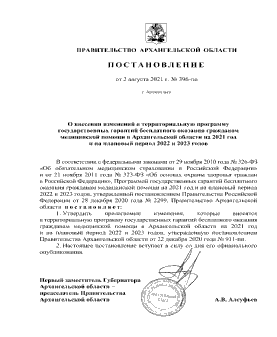 Оказание медицинской помощи лицам, застрахованным на территории Архангельской области, в медицинских организациях других субъектов РФ (межтерриториальные расчеты, исходящий поток)
Оказание медицинской помощи лицам, застрахованным в других субъектах РФ, в медицинских организациях на территории Архангельской области  (межтерриториальные расчеты, входящий поток)
Итоговая оценка исполнения бюджета территориального фонда за первое полугодие 2021 года
Благодарю 
за внимание!